UNIT 3 Topic 3.5-3.6 

Balancing Liberty & Safety
AMSCO Chpt. 9 pg. 294-309

Required Court Case
McDonald v. Chicago
3.5 Second Amendment: Right to Bear Arms
3.6 Amendments: Balancing Individual Freedom with Public Safety
TOPIC 3.5 Second Amendment: Right to Bear Arms
Provisions of the U.S. Constitution’s Bill of Rights are continually being interpreted to balance the power of government and the civil liberties of individuals
Explain the extent to which the Supreme Court’s interpretation of the First and Second Amendments reflects a commitment to  individual liberty
The Supreme Court’s decisions on the Second Amendment rest upon its constitutional interpretation of the right to bear arms.
The Second Amendment
“A well-regulated militia, being  necessary to the security of a  free State, the right of the  people to keep and bear Arms,  shall not be infringed.”
After D.C. v. Heller Ruling:
The Second Amendment
“A well-regulated militia, being  necessary to the security of a  free State, the right of the  people to keep and bear Arms,  shall not be infringed.”
District of Columbia v. Heller (2008)
Issue: Do the D.C. provisions violate the  Second Amendment rights of individuals who are not affiliated with any state-regulated militia (like the National Guard), but who wish to keep handguns and other firearms for private use in their homes?  Are you allowed to have a gun in your home for self-defense?

Ruling: In a 5-4 decision, the Court struck down the District of Columbia’s ban on handguns, holding that the Second Amendment guarantees an individual right to gun ownership.
DIFFERENCE BETWEEN CIVIL LIBERTIES AND CIVIL RIGHTS?
CIVIL LIBERTIES
Definition – legal and constitutional rights that protect individuals from arbitrary acts  of government.  The BILL of Rights

Freedoms that are guaranteed -- either by law, constitution, or judicial interpretation

Involve basic freedoms (e.g. speech and religion)

The freedoms of conscience, religion, and expression, for example, which are secured  by the First Amendment

The Bill of Rights, specifically amendments 1-8
4
DIFFERENCE BETWEEN CIVIL LIBERTIES AND CIVIL RIGHTS?
CIVIL RIGHTS, rights meant to protect groups
Definition – policies designed to protect people against arbitrary or discriminatory treatment by government officials or individuals

Include laws prohibiting racial, gender, physical, and religious discrimination- GROUPS. Those positive steps taken by gov to protect your rights.  Ex.  Any and all Civil Rights Laws 

Protected by the due process and equal protection clauses of the Fifth and Fourteenth Amendments and by the civil rights laws of national and state  governments
BASIS OF OUR CIVIL LIBERTIES –  PROTECTED RIGHTS IN THE ORIGINAL CONSTITUTION
Writ of habeas corpus
Directs any official having a person in custody to produce the prisoner in  court and to explain to the judge why the prisoner is being held; Can only be  suspended during times of rebellion (Civil War)
Person has the right to know why he or she is being imprisoned

Ex post facto laws
Latin for “after the fact”
Punishes a person for something that was not a crime when he did it  (retroactive punishment); May not be passed by Congress

Bills of attainder
An act that punishes a person without benefit of trial
May not be passed by Congress
6
ESSENTIAL QUESTION CFU
What are civil liberties?	How does the Bill of Rights protect civil liberties?
7
BILL OF RIGHTS AND THE STATES
BILL OF RIGHTS
Added to the original Constitution to appease  states.  Demanded by the Anti-Federalists
Rights of the individuals and states listed to  protect them from the federal government
Bill of Rights only applied to the federal  government and did not include protections  against state governments (Barron v. Baltimore,  1833)
–	Belief was that people could protect  themselves against the state governments  that were in their own backyards, but they  needed additional protection against a new,  powerful, and distant national gov’t.  Each state had its own bill of rights to protect their citizenry from the state govt.
8
SELECTIVE INCORPORATION OF THE BILL OF RIGHTS
The BoR only apply to national government… NOT the states
–	Barron v. Baltimore (1833)
1
14th Amendment: created the possibility that the B of R would apply to states
Gitlow v. New York (1925)
The first Supreme Court case to “selectively  incorporate” a part of the BoR
Applies First Amendment protection of free speech to the states using the 14th Amendment's due process  clause
2
Since Gitlow, the Supreme Court has gradually
incorporated other selected parts of the BoR to the states
Most of the rights have been “incorporated” (applied  to the states)
Most recent, 2nd Amendment with gun ownership in  Chicago
SELECTIVE INCORPORATION OF THE BILL OF RIGHTSLimits state authority
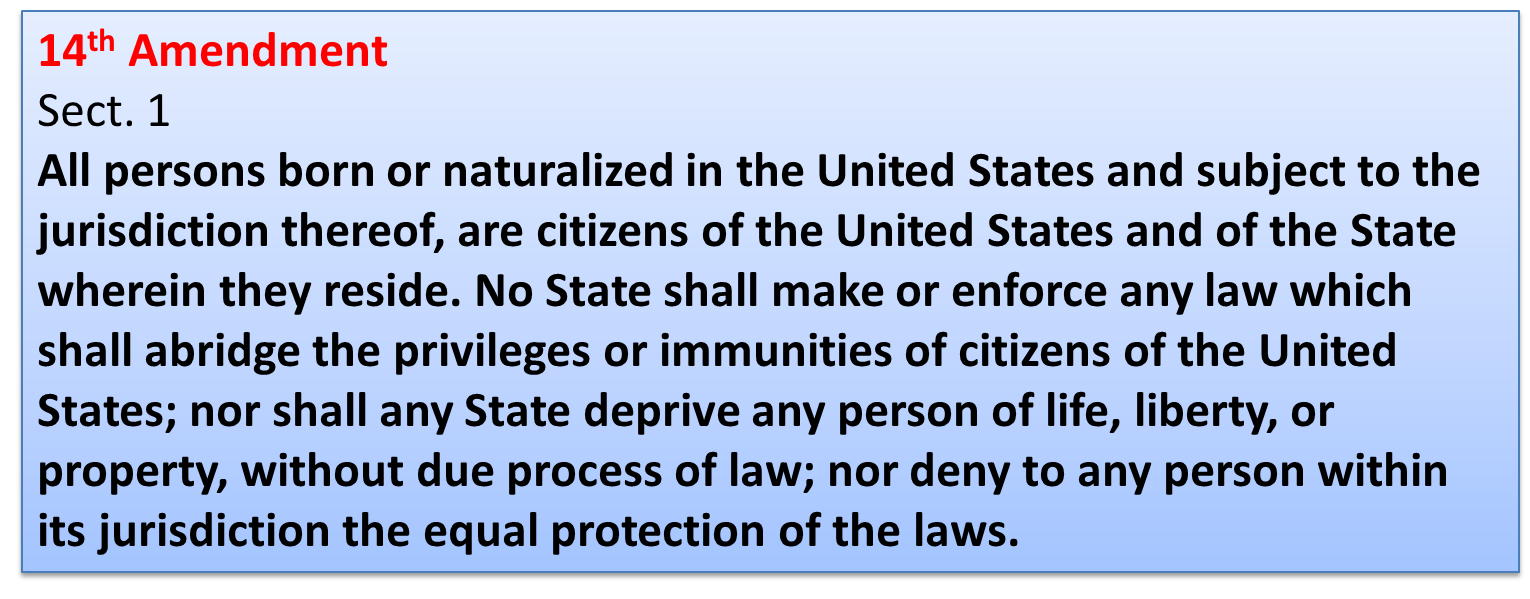 2
SELECTIVE INCORPORATION OF THE BILL OF RIGHTS
SELECTIVE INCORPORATION OF THE BILL OF RIGHTS
DOCTRINE OF INCORPORATION constitutional doctrine through which the first ten amendments of the United States Constitution (known as the Bill of Rights) are made applicable to the states through the Due Process clause of the Fourteenth Amendment. Incorporation applies both substantively and procedurally.
11
A constitutional doctrine through which the Bill of  Rights are made applicable to the states through the  Due Process clause of the Fourteenth Amendment  and so applied to state and local governments.
Utilizing the language of the Fourteenth Amendment,  specifically that “no state…shall abridge…due process  of law,” the national government now serves as
protector of our inalienable right to “life, liberty and  property.” Most of the time this has resulted in the  national government imposing its will on state and  local laws to the contrary.

The Fourteenth Amendment has weakened the states and strengthened the national government in our federal system of government.
Doctrine of  Selective  Incorporation
McDonald v. Chicago (2010): ruled the Second
Amendment’s right to keep and bear arms for self-defense in one’s home is applicable to the states through the Fourteenth Amendment.
A constitutional doctrine through which the Bill of  Rights are made applicable to the states through the  Due Process clause of the Fourteenth Amendment  and so applied to state and local governments.
Doctrine of  Selective  Incorporation
Explain how has the 14th amendment impacted federalism?
Use TEA
Topic sentence- thesis
Evidence- use examples
Analysis-explain how/why your example backs up your thesis
Required Supreme Court Cases for AP Gov Exam
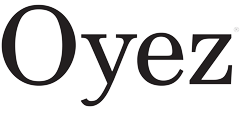 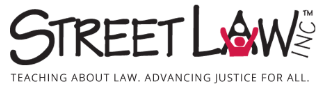 Marbury v. Madison (1803)
McCulloch v. Maryland (1819)
Schenck v. United States (1919)
Brown v. Board of Education (1954)
Baker v. Carr (1961)
Engel v. Vitale (1962)
Gideon v. Wainwright (1963)
Tinker v. Des Moines (1969)
New York Times Co. v. United States (1971)
Wisconsin v. Yoder (1972) 
Roe v. Wade (1973) 
Shaw v. Reno (1993)
United States v. Lopez (1995)
Citizens United v. Federal Election Commission (2010)
McDonald v. Chicago (2010)
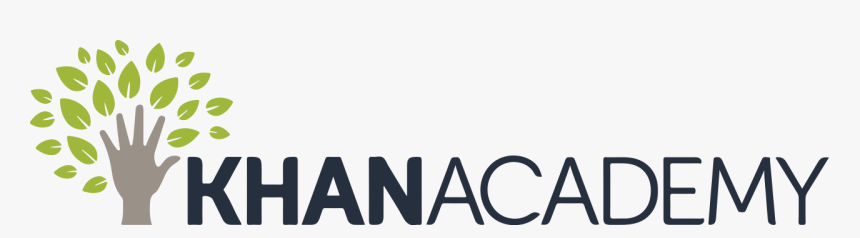 Required Document Readings for AP Gov Exam
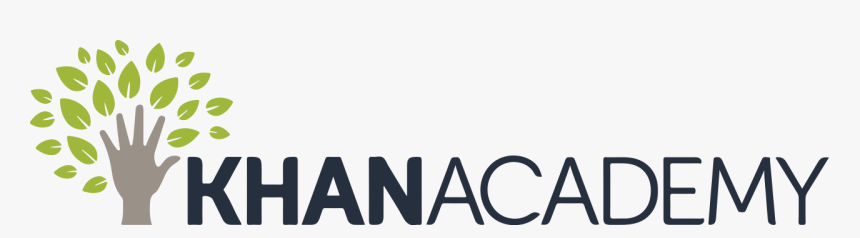 Required primary documents
1. The Declaration of Independence (full text, article, video)
2. The Articles of Confederation (full text, article, video)
3. The Constitution of the United States (full text, brief video, deep dive video)
4. Federalist No. 10 (full text, video part 1, video part 2)
5. Brutus No. 1 (full text, video)
6. Federalist No. 51 (full text, article, video)
7. Federalist No. 70 (full text, video(Opens in a new window)(Opens in a new window)(Opens in a new window))
8. Federalist No. 78 (full text, article)
9. Letter from a Birmingham Jail (full text, video)
SELECTIVE INCORPORATION
Modifying Effect of the 14th Amendment
The due process clause has been used to apply some of the provisions of the Bill of Rights to the states.

This clause bans states from denying life, liberty, or  property without due process of law.

The “total incorporation” view would apply all of the  provisions of the Bill of Rights to the states. It argues  for nationalization (or federalization) of the Bill of  Rights.

The “selective incorporation” view would apply only  some of these provisions, and would do so on a case-  by-case basis.
10
SELECTIVE INCORPORATION
Modifying Effect of the 14th Amendment
Subsequent cases federalized parts of the Bill of Rights:
1st – Assembly, Petition, Religion, Speech, Press
2nd – Right to Bear Arms
4th – Search and Seizure protections
5th – Self-Incrimination, Double Jeopardy
6th – Right to Counsel, Right to Bring Witnesses, Right to Confront Witnesses
8th – Protection against Cruel and Unusual Punishment, Excessive Fines

All provisions of the Bill of Rights except Amendment 3, Amendment 7, and the Grand Jury requirement of  the 5th Amendment have been federalized-applies to the states.
11
Explain the doctrine of selective incorporation.
13
McDonald v. Chicago (2010)
Issue: Does the Second Amendment right to keep and bear  arms apply to state and local governments through the 14th  Amendment and thus limit Chicago’s ability to regulate  guns?

Majority: 2nd Amendment right to keep and bear arms for  the purpose of self-defense is fully applicable to the states  under the 14th Amendment. The Court considered whether  the right to keep guns “is fundamental to our scheme of
ordered liberty and system of justice.” The Court determined  that both the Framers of and those who ratified the 14th  Amendment considered the right to keep and bear arms among the fundamental rights “necessary to our system of ordered liberty.” Self-defense is a basic right, and that, under  Heller, individual self-defense is the central component of  the Second Amendment right to bear arms.
The debate over the Second  Amendment involves concerns about  public safety and whether or not the  government regulation of firearms  promotes or interferes with public  safety and individual rights.
Supreme Court: “Undoubtedly some think  that the Second Amendment is outmoded  in a society where our standing army is the  pride of our Nation, where well-trained  police forces provide personal security, and  where gun violence is a serious problem.
That is perhaps debatable, but what is not  debatable is that it is not the role of this  Court to pronounce the Second
Amendment extinct.”
-Justice Alito
Do government regulations of firearms promote or interfere with public safety and individual rights?
Do government regulations of firearms promote or interfere  with public safety and individual rights?
ESSENTIAL QUESTION CFU
What was the significance of the ruling in McDonald v. Chicago?

Have recent Supreme Court decisions on the Second Amendment  leaned more toward individual liberty or public safety?
21
END OF 3.5
UNIT 3
Chpt. 9 Topic 3.6AMSCO pg. 300-306
Argumentative Essay Assignment
3.6 Balancing Individual Freedoms with Public Order and Safety
3.6 Provisions of the U.S. Constitution’s Bill of Rights are continually being interpreted to balance the power of government and the civil liberties of individuals
Court decisions defining cruel and unusual punishment involve interpretation of the Eighth Amendment and its  application to state death penalty statutes over time

The debate about the Fourth Amendment involves concerns about public safety and whether or not the government collection of digital metadata promotes or interferes with public safety and individual rights
Explain how the Supreme Court has attempted to balance claims of individual freedom with laws and enforcement procedures that promote public order and safety
2
3.6 Provisions of the U.S. Constitution’s Bill of Rights are continually being interpreted to balance the power of government and the civil liberties of individuals
Court decisions defining cruel and unusual punishment involve interpretation of the Eighth Amendment and its  application to state death penalty statutes over time

The debate about the Second and Fourth
Amendments involves concerns about public safety and whether or not the government regulation of firearms or collection of digital metadata promotes or interferes with public safety and individual rights.
Explain how the Supreme Court has attempted to balance claims of individual freedom with laws and enforcement procedures that promote public order and safety
2
EIGHTH AMENDMENT RIGHTS
Magruder’s American Government 2009, pg. 604
Cruel and unusual punishment; no excessive bail/ fines
The Death Penalty
Eighth Amendment forbids the inflicting of cruel and unusual punishments
The death penalty is not considered cruel and unusual punishment in America
Furman v. Georgia (1972) - Court struck down all of the then-existing State laws providing for the death penalty but not because that punishment is cruel and unusual. Rather, the Court voided those laws because they gave too much discretion to judges or juries in deciding whether to impose the ultimate penalty. The Court found that of all the people convicted of capital crimes, only a random few, most of them African American or poor, or both, were “capriciously selected for execution.
The case led to a de facto moratorium on capital punishment throughout the United States, which came to an end when Gregg v. Georgia was decided in 1976.
a two-stage process in capital cases: first, a trial to settle the question of guilt or innocence; then, for those convicted, a second proceeding to decide if the circumstances involved in the crime justify a sentence of death. DUE PROCESS.  What amendments contain the dp statement(s)?
If, however, the death penalty is mandatory, such that there is no provision for mercy based on the characteristics of the offender, then it is unconstitutional.
EIGHTH AMENDMENT RIGHTS
Cruel and Unusual Punishment; no excessive bail/ fines
The Death Penalty
Eighth Amendment forbids the inflicting of cruel and unusual punishments
The death penalty is not considered cruel and unusual punishment in America
Furman v. Georgia (1972) - Court halted capital punishment until states could  administer it in "consistent fashion" decision that ruled on the requirement for a  degree of consistency in the application of the death penalty.
The case led to a de facto moratorium on capital punishment throughout the United States, which came to an end when Gregg v. Georgia was decided in 1976.
Gregg v. Georgia (1976) - The death penalty does not, automatically, violate  the Eighth Amendment.
If the jury is furnished with standards to direct and limit the sentencing discretion, and the  jury's decision is subjected to meaningful appellate review, the death sentence may be  constitutional.
If, however, the death penalty is mandatory, such that there is no provision for mercy based on the characteristics of the offender, then it is unconstitutional.
EIGHTH AMENDMENT
In recent years, the Supreme Court has  seen an increase in cases involving the  death penalty, hinging on the question of  whether certain uses of capital  punishment violate the Eighth Amendment’s protection against cruel  and unusual punishment.
In their rulings, which group(s) are not  eligible for the death penalty?
EIGHTH AMENDMENT
Atkins v. Virginia (2002)
Ruled that it would be  unconstitutional to execute someone with certain mental  handicaps

Roper v. Simmons (2005)
Unconstitutional to execute  someone who committed a capital offense under the age  of eighteen
EIGHTH AMENDMENT
Which of the following statements best describes the information in the map?

a. Most states in the Northeast and West do not allow capital punishment.

b. Most states in the South and West allow capital punishment.

c. Capital punishment is not allowed in Oklahoma (OK) and New Mexico (NM).

d. Only three states do not allow capital punishment.
EIGHTH AMENDMENT
Explain how the death penalty laws shown demonstrates the principle of federalism?
DECLINE OF EXECUTIONS
DECLINE OF EXECUTIONS
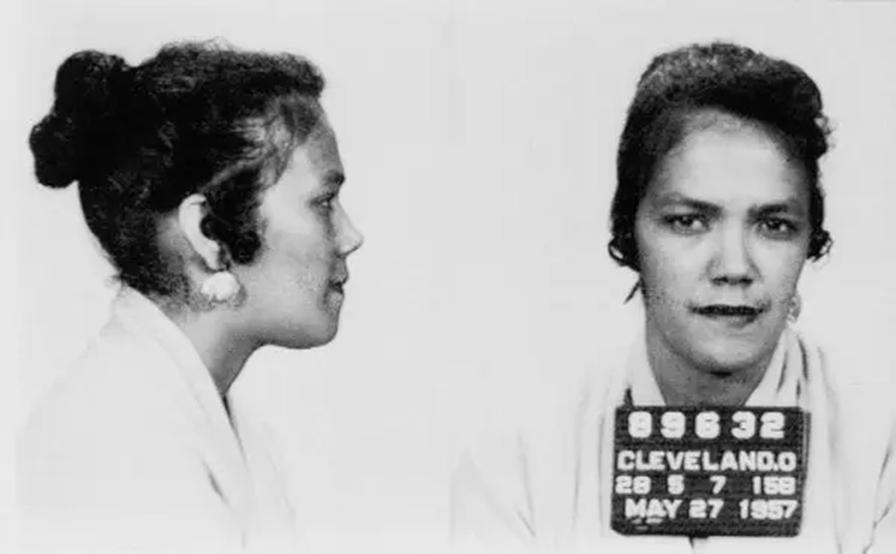 Fourth Amendment
The right of the people to be secure in their persons, houses, papers, and effects, against unreasonable searches and seizures, shall not be violated, and no Warrants shall issue, but upon probable cause, supported by Oath or affirmation, and particularly describing the place to be searched, and the persons or things to be seized.
Mapp v Ohio, 1961
FOURTH AMENDMENT
“The right of the people to be secure in  their persons, houses, papers, and  effects, against unreasonable searches  and seizures, shall not be violated, and  no Warrants shall issue, but upon probable cause…”
Probable cause- sufficient reason based upon known facts to believe a crime has been committed or that certain property is connected with a crime. Probable cause must exist for a law enforcement officer to make an arrest without a warrant, search without a warrant, or seize property in the belief the items were evidence of a crime.
FOURTH AMENDMENT
“The right of the people to be secure in  their persons, houses, papers, and  effects, against unreasonable searches  and seizures, shall not be violated, and  no Warrants shall issue, but upon probable cause…”
Probable cause- sufficient reason based upon known facts to believe a crime has been committed or that certain property is connected with a crime. Probable cause must exist for a law enforcement officer to make an arrest without a warrant, search without a warrant, or seize property in the belief the items were evidence of a crime.

Versus REASONABLE SUSPICION
https://www.flexyourrights.org/
FOURTH AMENDMENT RIGHTS
The  Constitution forbids only "unreasonable"    •The Exclusionary Rule searches and seizures
– Mapp v. Ohio (1961) - The Supreme  Court ruled that evidence obtained  unconstitutionally cannot be used in  court against person from whom it  was seized (it must be excluded from  the trial)
A police search without consent is  constitutionally unreasonable unless it has  been authorized by a valid search warrant
–	Ex: police use of sobriety checkpoints in enforcing  drunk driving laws
– Adopted mainly to prevent police misconduct
The constitutional requirements of a specific search warrant
Not used if:
There would be “inevitable discovery” of the evidence (Nix v. Williams)
Police operate “in good faith” that the  warrant was valid (U.S. v. Leon)
Plain View-
4
Must describe what places are to be searched
Must describe what things are to be seized
4th Amendment The Fruit Of The Poisonous Tree Doctrine- The Exclusionary Rule
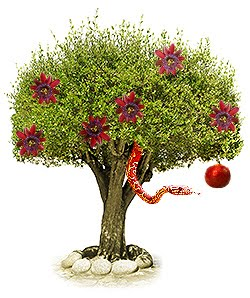 A doctrine that extends the exclusionary rule to make evidence inadmissible in court if it was derived from evidence that was illegally obtained. As the metaphor suggests, if the evidential "tree" is tainted, so is its "fruit."
The Exclusionary rule applies not only to evidence obtain indirectly as a result of improper police conduct but also to evidence obtained indirectly from the improper conduct. 

Evidence derived initial improper conduct is usually called Fruit Of The Poisonous Tree
4th Amendment The Fruit Of The Poisonous Tree Doctrine- The Exclusionary Rule
Assume that a police officer searches the automobile of a person stopped for a minor traffic violation. This violation is the only reason the officer conducts the search; nothing indicates that the driver is impaired by drugs or alcohol, and no other circumstances would lead a reasonable officer to believe that the car contains evidence of a crime. This is an unreasonable search under the Fourth Amendment to the U.S. Constitution.

Assume further that the officer finds a small amount of marijuana in the vehicle. The driver is subsequently charged with possession of a controlled substance and chooses to go to trial. The marijuana evidence culled from this search is excluded from trial under the exclusionary rule, and the criminal charges are dropped for lack of evidence.
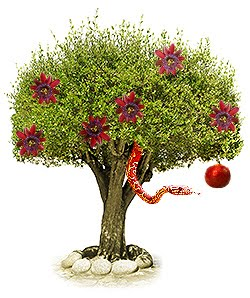 https://legal-dictionary.thefreedictionary.com/Fruit+of+the+Poisonous+Tree
Even today, some of the issues at the heart of the debates at the  Constitutional Convention still exist
GOVERNMENT SURVEILLANCE
USA PATRIOT ACT (Uniting and Strengthening America by Providing  Appropriate Tools Required to Intercept and Obstruct Terrorism) 2001
The law covered intelligence gathering and sharing by executive branch  agencies, points of criminal procedure, and border protection. It also widened  authority on tapping suspects’ phones.
Soon, people began to question the law's constitutionality and its threat to civil liberties, especially due process.
Some of the most controversial parts of the Patriot Act surround issues of privacy and government surveillance. The Fourth Amendment to the U.S.  Constitution protects the "right of the people to be secure in their persons,  houses, papers, and effects, against unreasonable searches and seizures . . . ."  It requires law-enforcement officers to obtain warrants before making most  searches.
Does the government have the right to collect phone and internet data from individuals?
GOVERNMENT SURVEILLANCE
Recent State Policy
Metadata is all the cell phone communication information minus the actual conversation; that is, who is calling whom, when, and for how long. The constitutional acceptance for such collection parallels an earlier Court ruling that allowed police to monitor calls made, though not the content of the conversation, if disclosed by a third party. The government’s motivation here is to determine who might be connected to terror suspects in the United States and abroad and to what degree.
AMSCO pg. 303
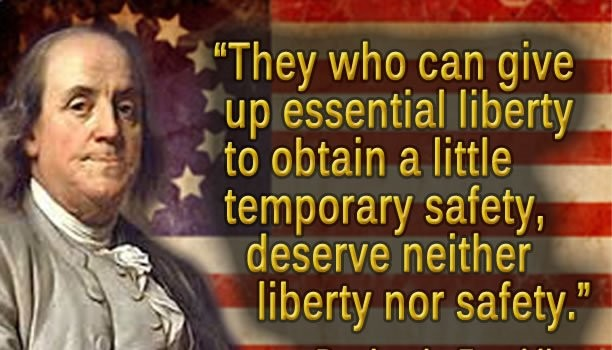 AMSCO pg. 306
Book Assignment
AMSCO pg. 310
Use the information graphic to answer the questions below.
(A) Identify the lowest percent of people believing that government
has gone too far restricting civil liberties.
(B) Describe a trend in the data in the graph.
(C) Draw a conclusion about the reason for the trend described in
part B.
(D) Explain how the information graphic demonstrates citizen
concern for protecting the country and restricting liberties.
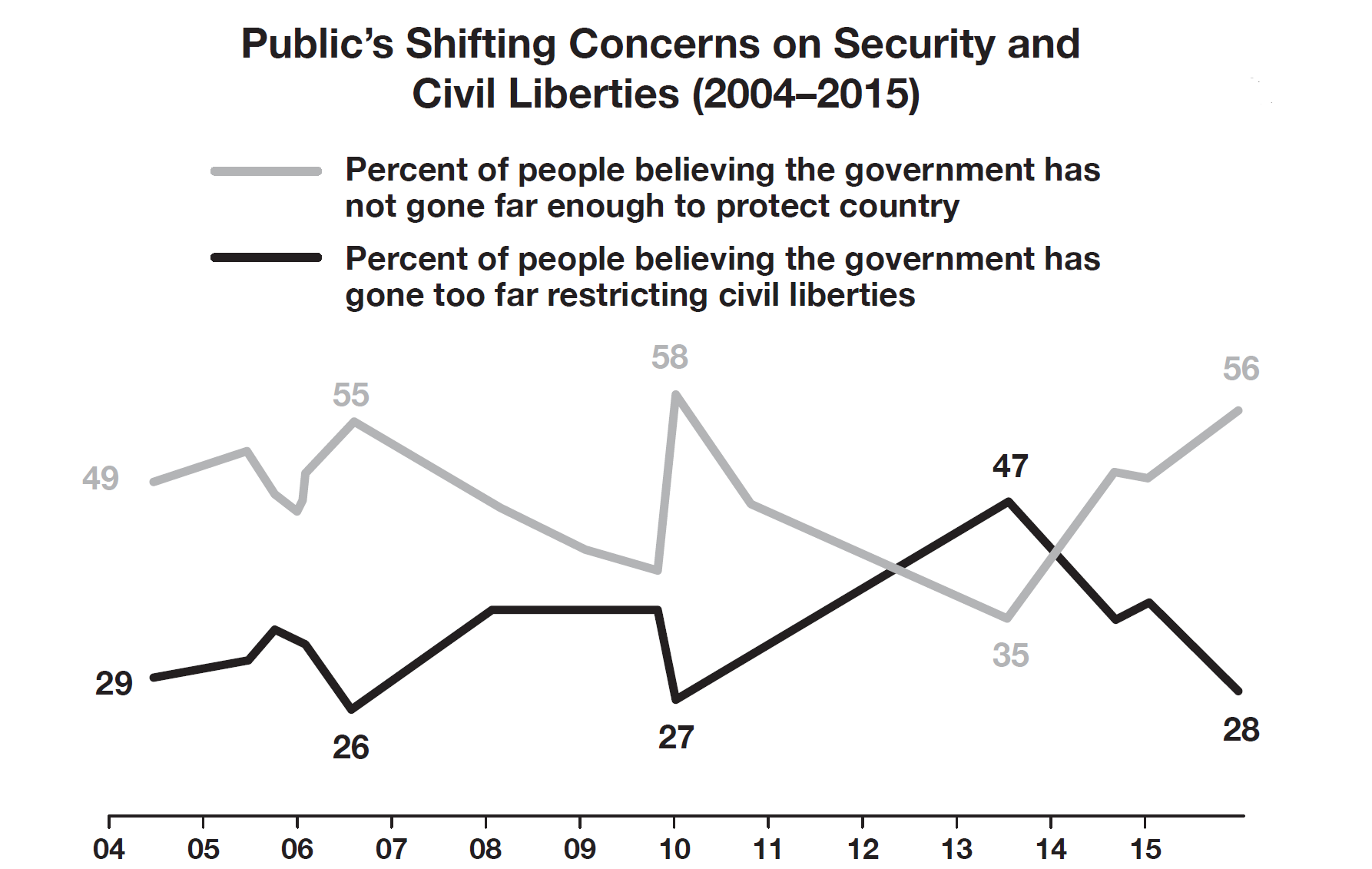 END of 3.6